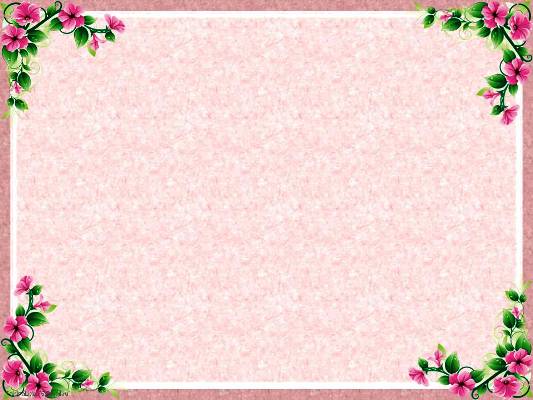 Обучение детей старшего дошкольного возраста рассказыванию
 по картине
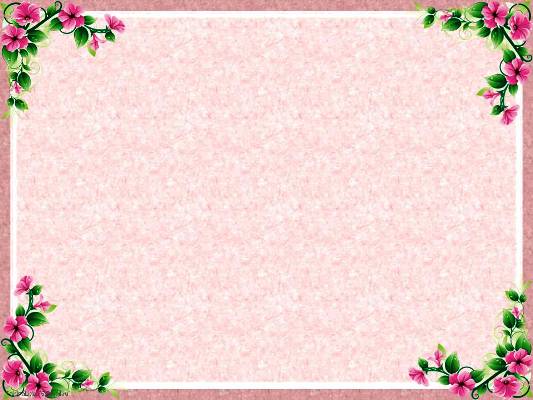 Актуальность
Проблема обучения детей рассказыванию достаточно актуальна.
Для успешного освоения программы обучения в школе у выпускника детского сада должно быть сформировано умение связно  высказывать свои мысли, строить диалог и составлять небольшой рассказ на определённую тему.

      Особый интерес вызывает обучение  детей рассказыванию по картине, серии сюжетных картин, так как их подготовка и проведение всегда были и остаются одним из самых трудных как для детей, так и для педагога.

      В основе рассказывания по картине лежит  восприятие детьми окружающей жизни. Картина не только расширяет и углубляет детские представления об общественных и природных явлениях, но и воздействует на эмоции детей, вызывает интерес к рассказыванию, побуждает говорить даже молчаливых и застенчивых.

     Учить ребёнка рассказывать – это значит формировать его связную речь.
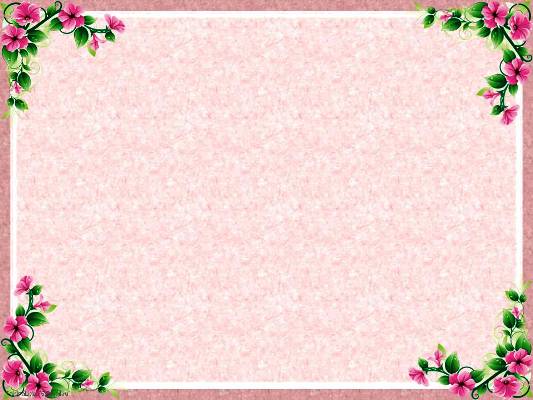 Цель:
способствовать развитию связной речи у детей старшего дошкольного возраста в процессе обучения  рассказыванию по картине.
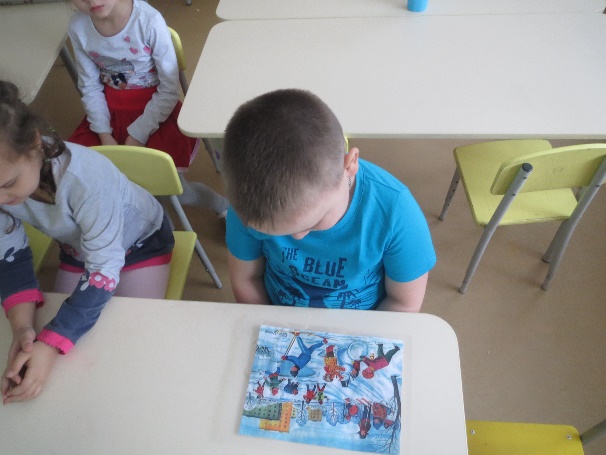 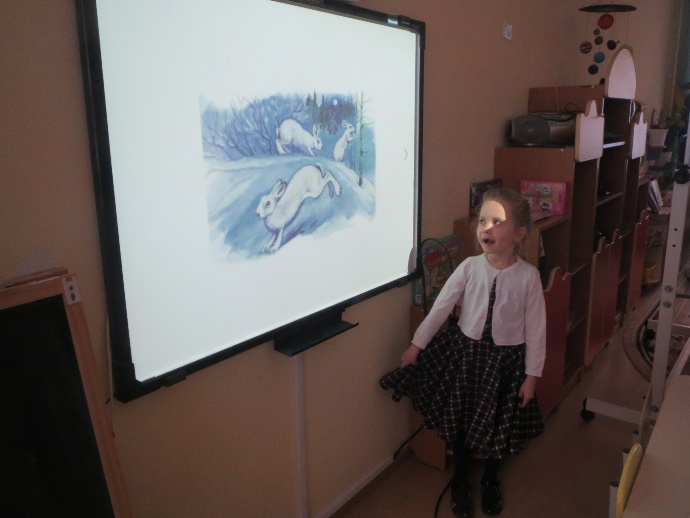 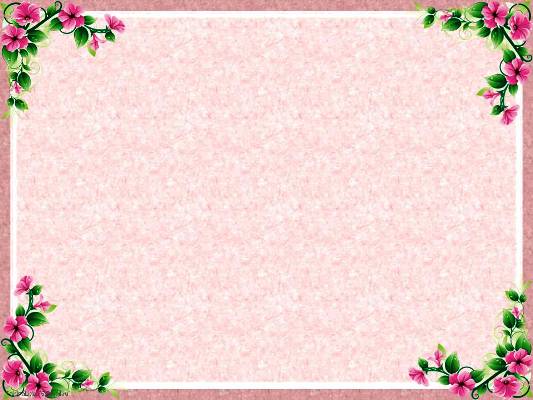 Задачи
• Научить рассматривать картину, формировать умение замечать в ней самое главное.

• Подвести детей к составлению небольшого повествования. 

• Учить детей правильно понимать содержание картины.

• Учить составлять связный рассказ.

• Развивать внимание, память, мышление.

• Развивать диалогическую и монологическую речь.

• Активизировать и расширять словарный запас.
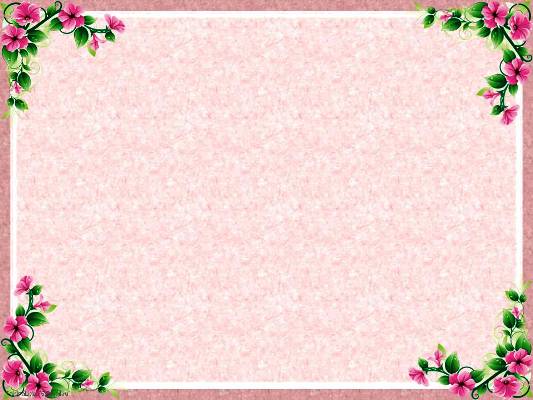 Серии картин, используемых
 в детском саду
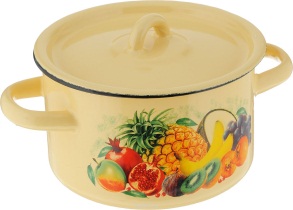 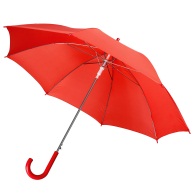 Предметные картины - на них изображены один или несколько предметов без какого-либо сюжетного взаимодействия между ними (игрушки, мебель, одежда, посуда, и тд)
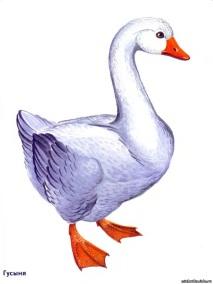 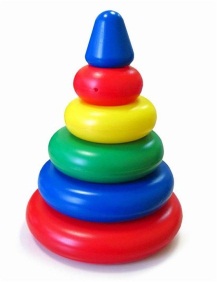 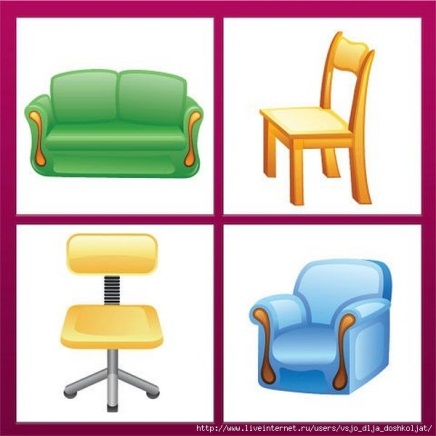 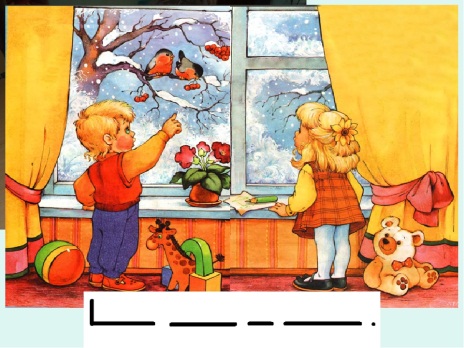 Сюжетные картины – предметы и персонажи находятся в сюжетном взаимодействии друг с другом («Лошадь с жеребенком», «Корова с теленком» из серии «Домашние животные» - автор С. А Веретенникова, художник А. Комаров).
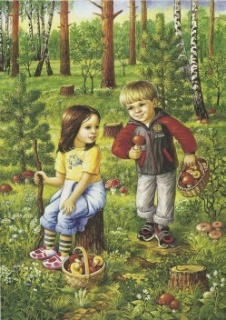 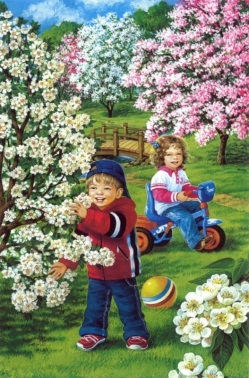 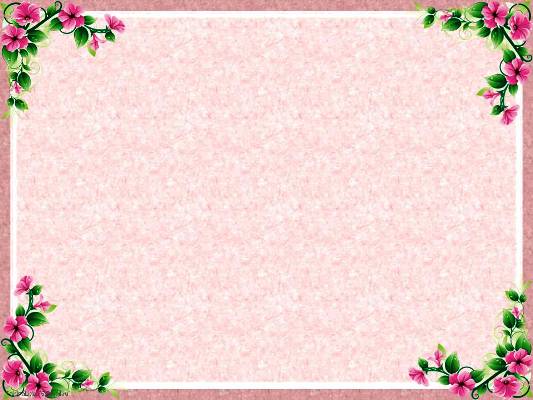 Серия сюжетных картин – они связаны единым сюжетным содержанием («Рассказы по картинкам»)
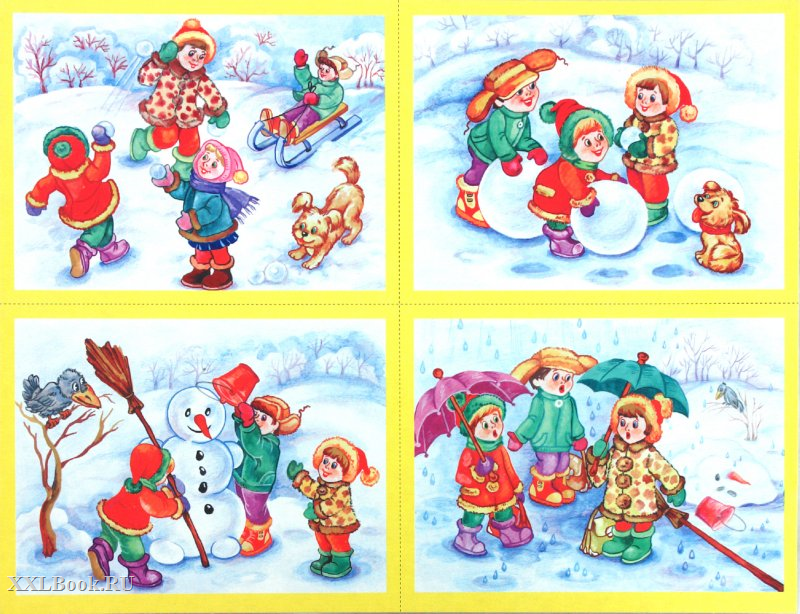 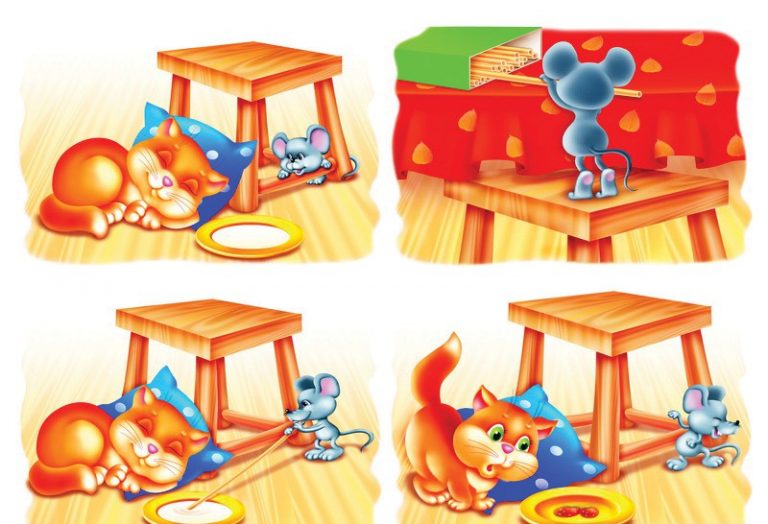 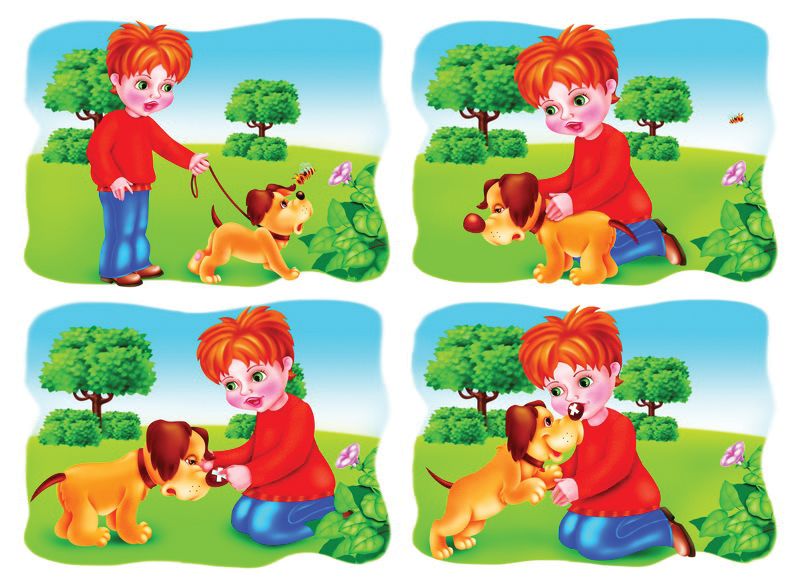 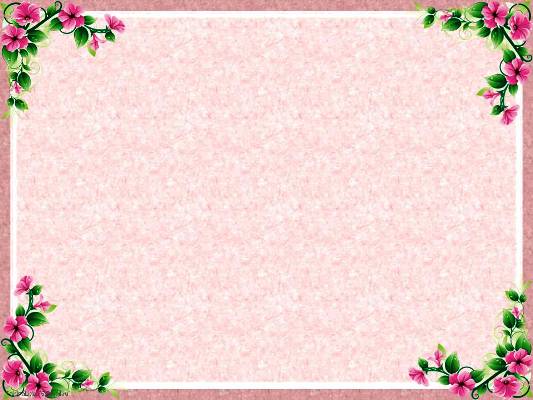 Репродукции картин мастеров искусства:
 - пейзажные картины:
 А Саврасов «Грачи прилетели»; 
И. Левитан «Золотая осень», 
«Весна. Большая вода», «Март»;
 А. Куинджи «Березовая роща»; 
И. Шишкин «Утро в сосновом бору», «Рубка леса»; 
В. Васнецов «Аленушка»; 
В. Поленов «Золотая осень» и др.;
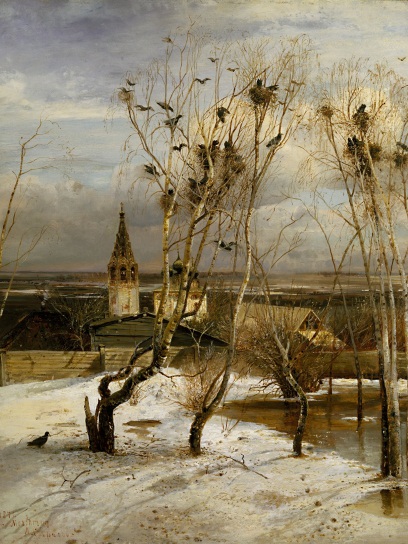 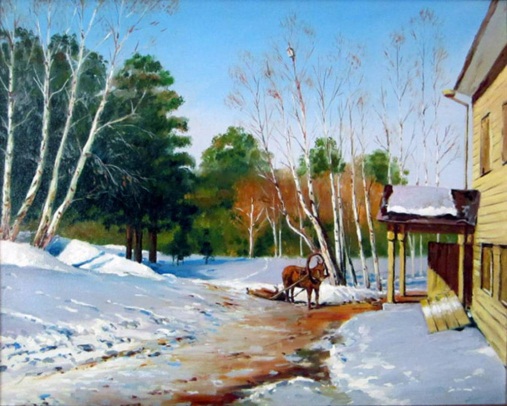 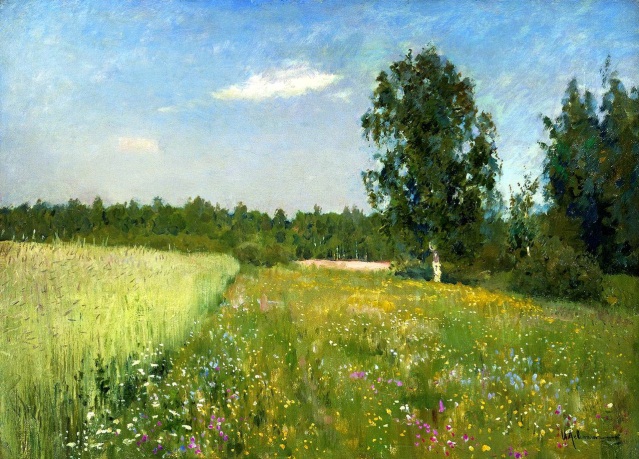 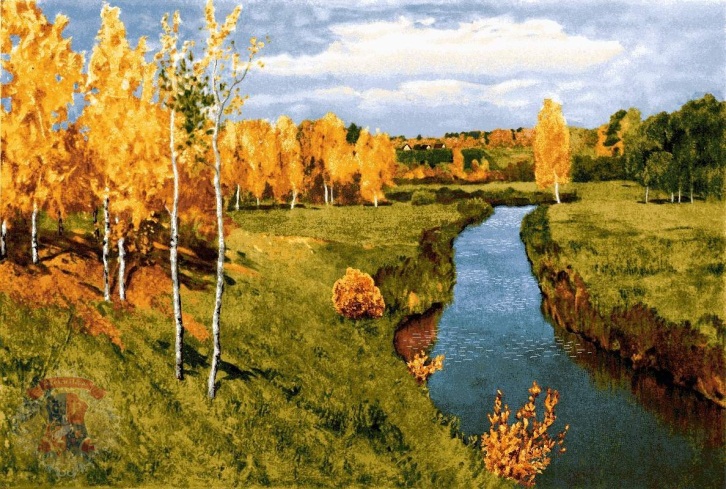 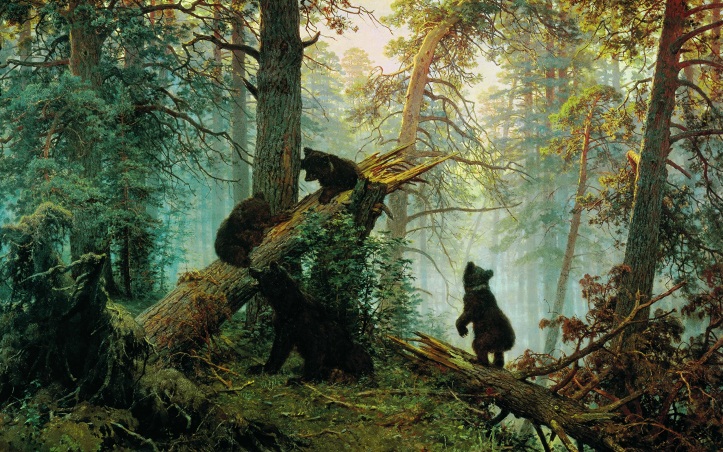 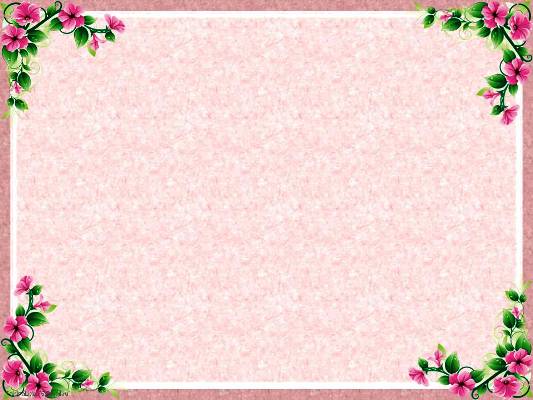 натюрморт: 
К. Петров-Водкин «Черемуха в стакане», «Стакан и яблоневая ветка»;
 И. Машков «Рябинка», «Натюрморт с арбузом»;
 П. Кончаловский «Маки», «Сирень у окна».
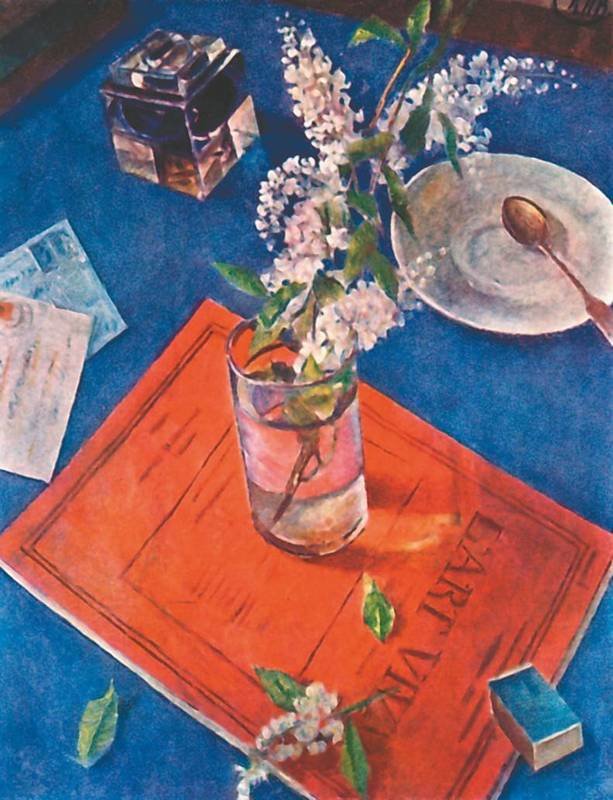 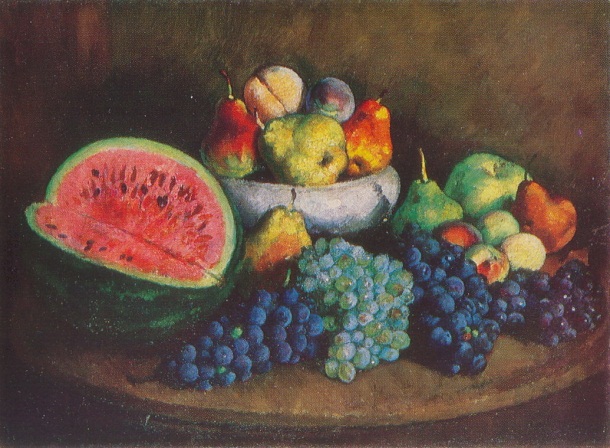 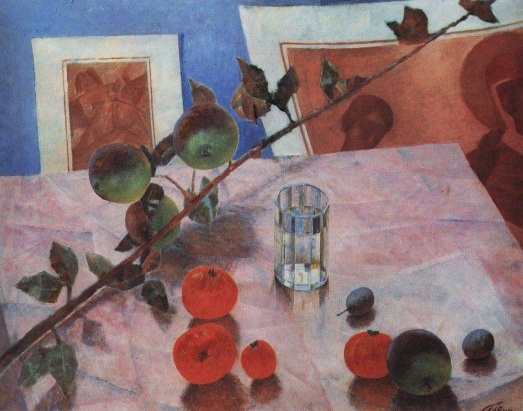 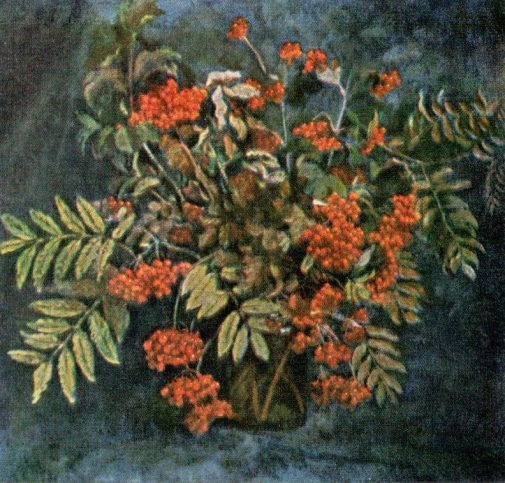 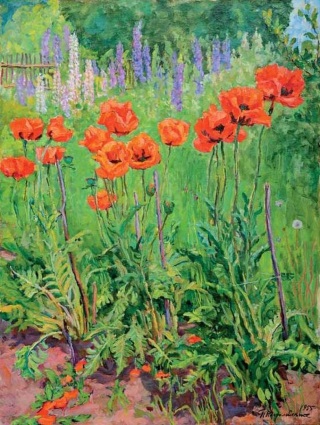 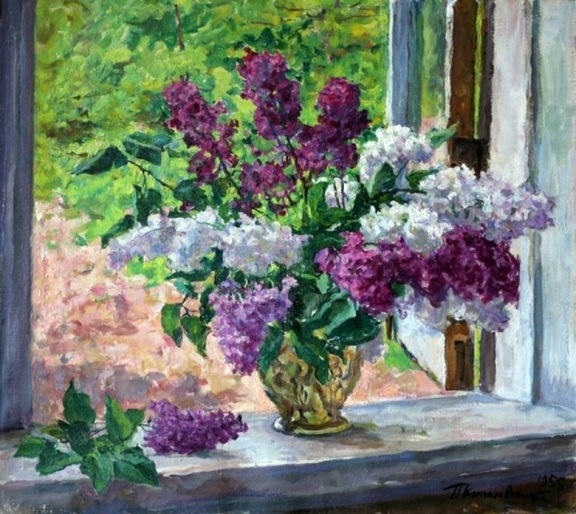 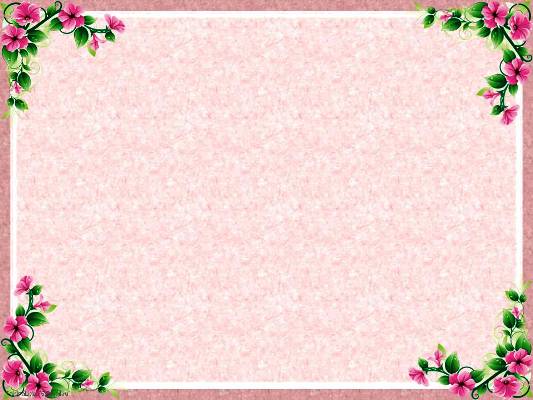 Требования к содержанию картин
содержание картины должно быть интересным, понятным, воспитывающим положительное отношение к окружающему;

  картина должна быть высокохудожественной: изображения персонажей, животных и других объектов должны быть реалистическими; 

картина должна быть доступна не только по содержанию, но и по изображению. Не должно быть картин с чрезмерным нагромождением деталей, иначе дети отвлекаются от главного.
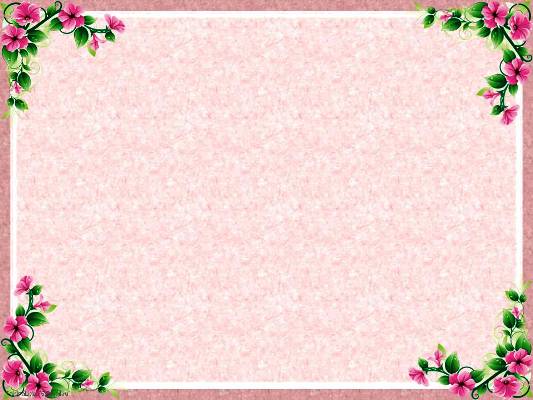 Общие требования к организации работы с картиной:
Работы по обучению детей рассказыванию по картине рекомендуется проводить, начиная с младшей группы детского сада. 

2. При подборе сюжета необходимо учитывать количество нарисованных объектов

3. После первой игры картина оставляется в группе на все время занятий с ней.

4. Игры могут проводиться с подгруппой или индивидуально. 

5. Каждый этап работы (серия игр) следует рассматривать как промежуточный. Результат этапа: рассказ ребенка с использованием конкретного мыслительного приема. 

6. Итоговым можно считать развернутый рассказ дошкольника, построенный им самостоятельно с помощью усвоенных приемов.
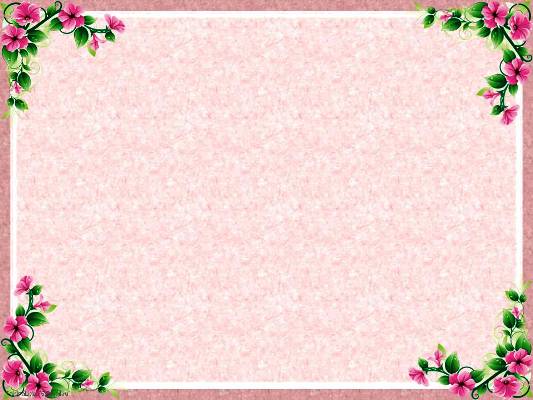 Виды рассказывания
 по картине
1. Описание предметных картин -
это связное последовательное описание изображенных на  картине предметов или животных, их качеств, свойств, действий
2. Описание сюжетной картины – это описание изображенной на картине ситуации, не выходящей за пределы содержания картины.
3. Рассказ по последовательной сюжетной серии картин:  ребенок рассказывает о содержании каждой  сюжетной картинки из серии, связывая их в один рассказ.
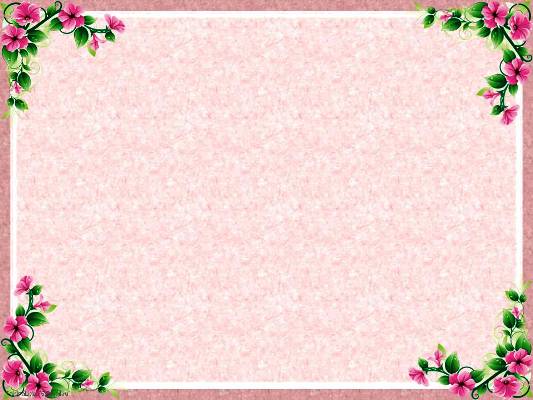 4. Повествовательный рассказ по сюжетной картине:     ребенок придумывает  начало и конец к изображенному на картине эпизоду. Ему требуется не только осмыслить содержание картины, передать его, но и с помощью воображения создать предшествующие и последующие события.
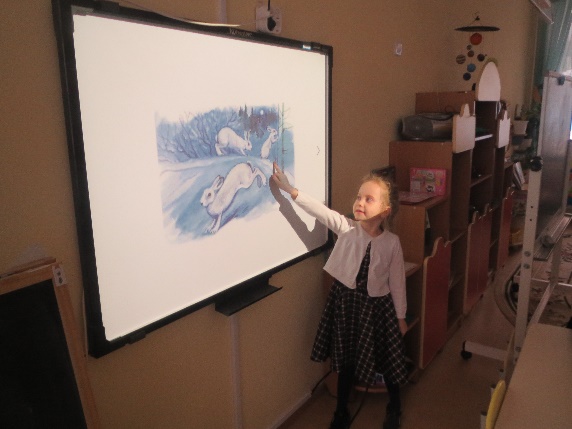 5. Описание пейзажной картины и натюрморта обычно навеяны настроением, ребёнок часто включает элементы повествования
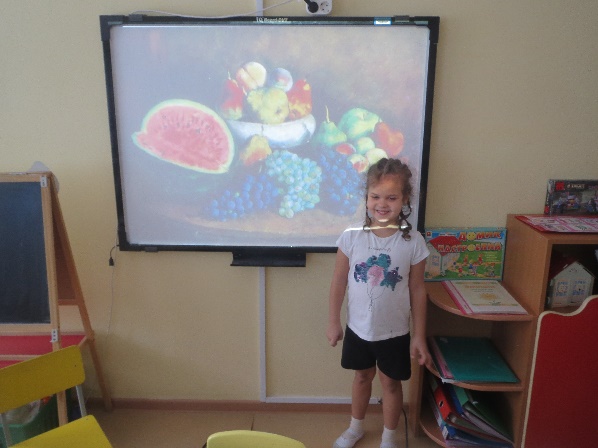 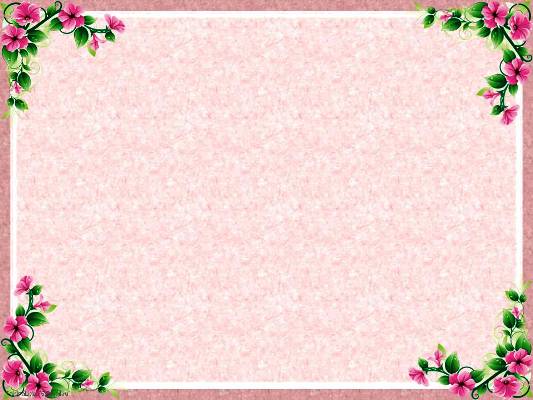 Этапы обучения детей рассказыванию по картине
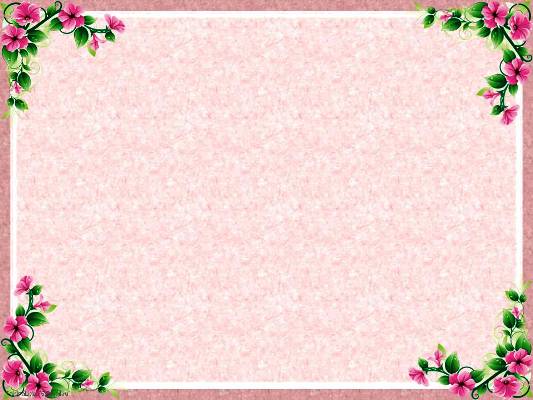 Методические приёмы обучения детей рассказыванию по картине
Рассматривание картины;
Беседа по содержанию картины;
Вопросы по картине;
Придумывание детьми названия картины;
Образец составления рассказа.
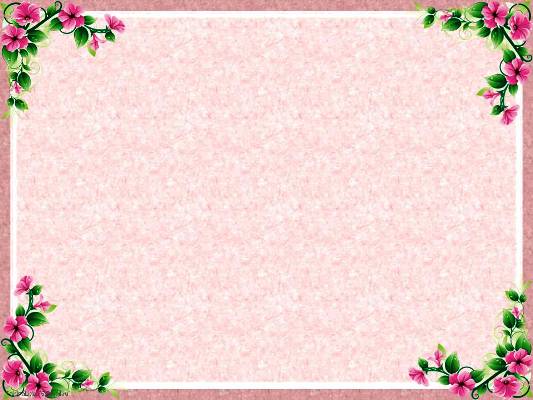 Варианты представления картин для составления рассказа по сюжетной  серии:
1. на доске выставляют набор картинок с заведомо  нарушенной последовательностью. Дети находят ошибку, исправляют ее, придумывают название рассказа и содержание по всем картинкам; 

2. вся серия картинок находится на доске, первая картинка открыта, другие закрыты. После описания первой открывают по порядку 
следующую; каждая картинка описывается. В конце дети дают название серии, отбирают самое удачное; 

3. дети размещают в нужной последовательности неправильно 
 расположенные картинки, затем составляют рассказ по целой серии.
 Они договариваются между собой, кто в какой  последовательности будет рассказывать.
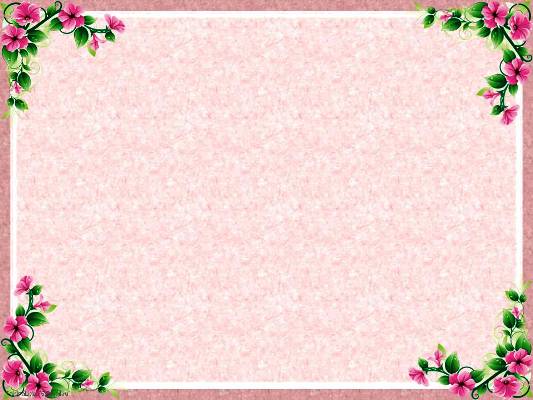 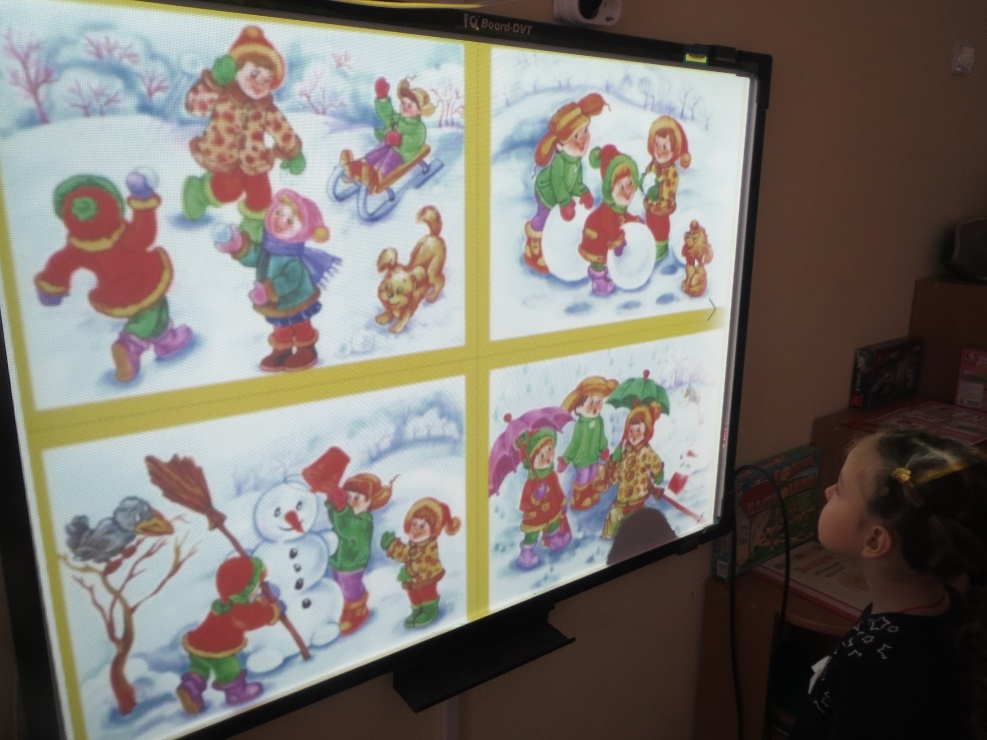 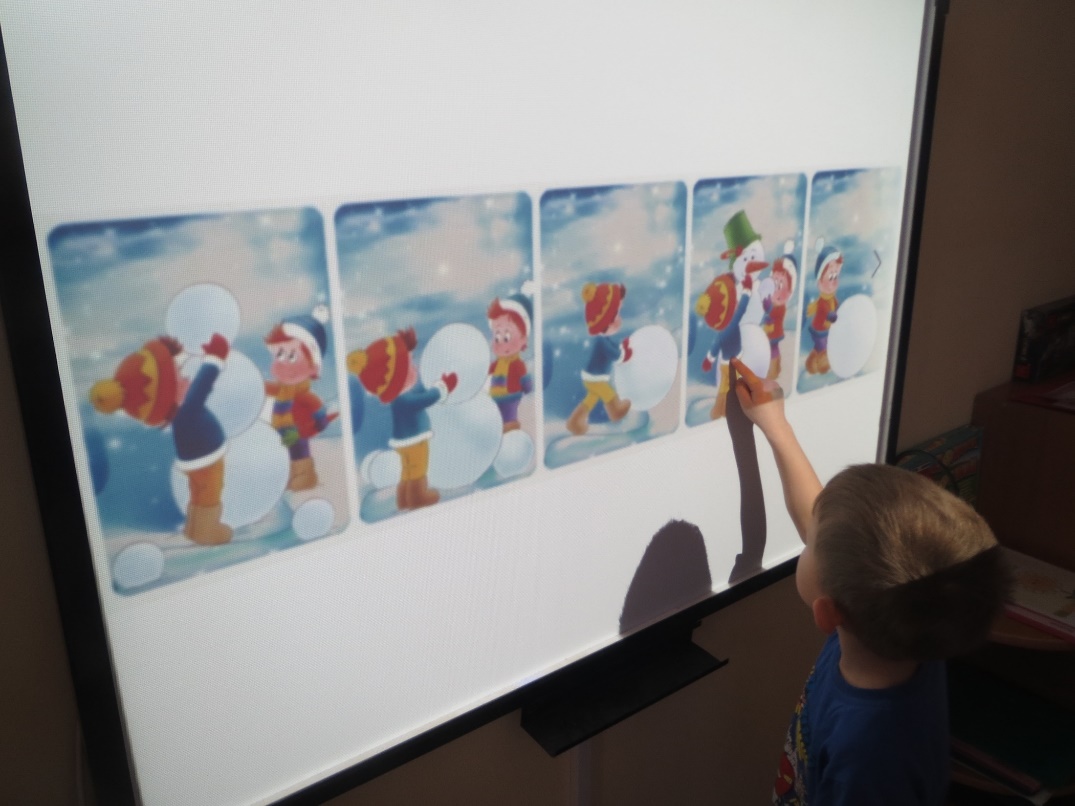 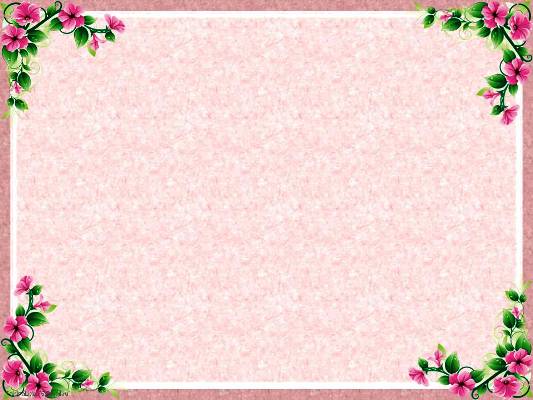 Значительные трудности возникают у детей при составлении рассказов по сюжетной картине.
 Рассказ по сюжетной картине требует от ребёнка
умения выделить основные действующие лица или объекты картины,
 проследить их взаимосвязь и взаимодействие, 
отметить особенности композиционного фона картины,
 додумать причины возникновения данной ситуации, то есть составить начало рассказа , и последствия её – то есть конец рассказа. 
На практике рассказы, самостоятельно составленные детьми – это, в  основном, простое перечисление действующих лиц или объектов картины.
Работа по преодолению этих недостатков и формированию навыка рассказывания по картине состоит из трёх этапов:
выделение значимых для развития сюжета фрагментов картины;
определение взаимосвязи между ними;
объединение фрагментов в единый сюжет
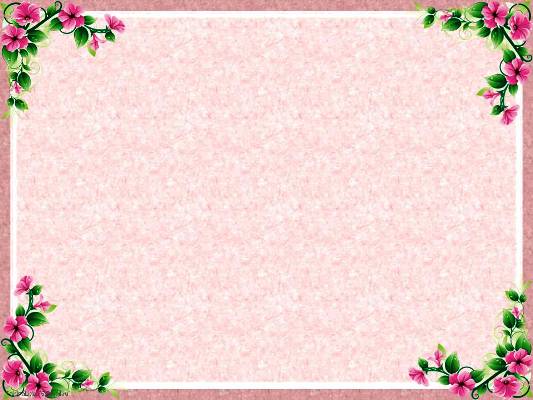 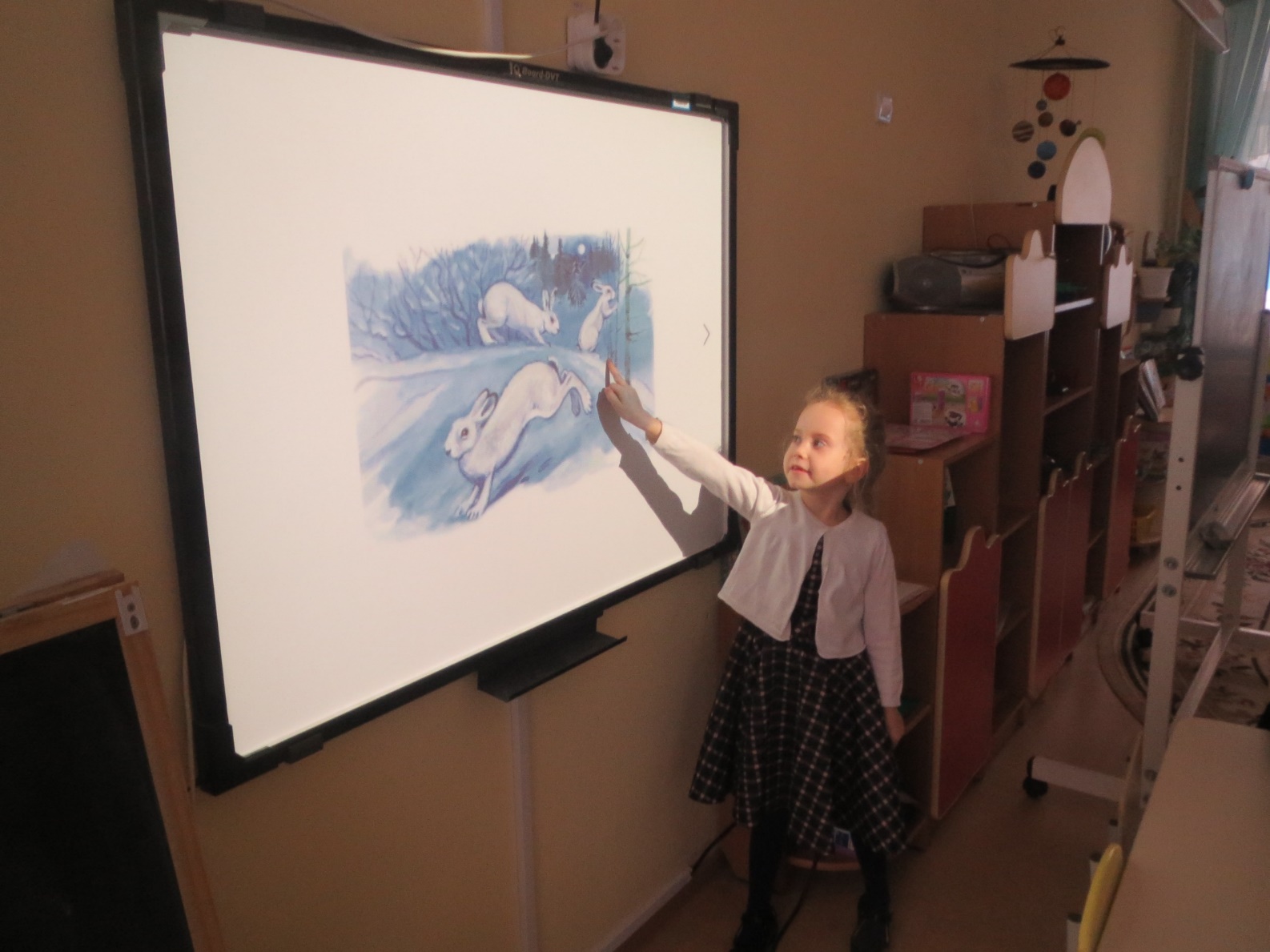 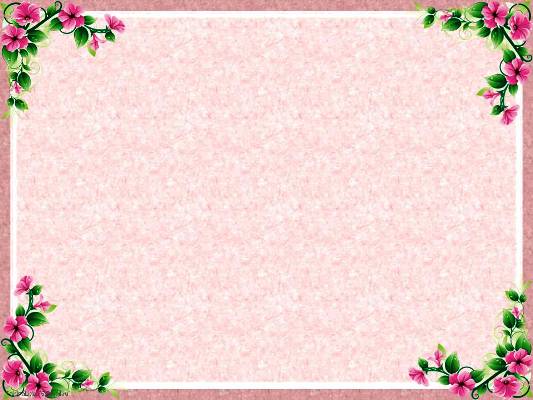 Особым видом связного высказывания являются рассказы-описания по пейзажной картине. Этот вид рассказа особенно сложен для детей. Если при пересказе и составлении рассказа по сюжетной картине основными элементами наглядной модели являются персонажи – живые объекты, то на пейзажных картинах они отсутствуют или несут второстепенную смысловую нагрузку.
В данном случае в качестве элементов модели рассказа выступают объекты природы. Так как они, как правило, носят статичный характер, особое внимание уделяется описанию качеств данных объектов. 

Работа по пейзажным картинам строится в несколько этапов: 
выделение значимых объектов картины; 
рассматривание их и подробное описание внешнего вида и свойств каждого объекта; 
определение взаимосвязи между отдельными объектами картины; 
объединение мини-рассказов в единый сюжет.
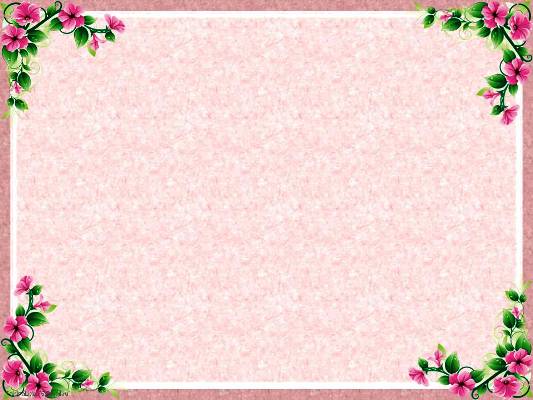 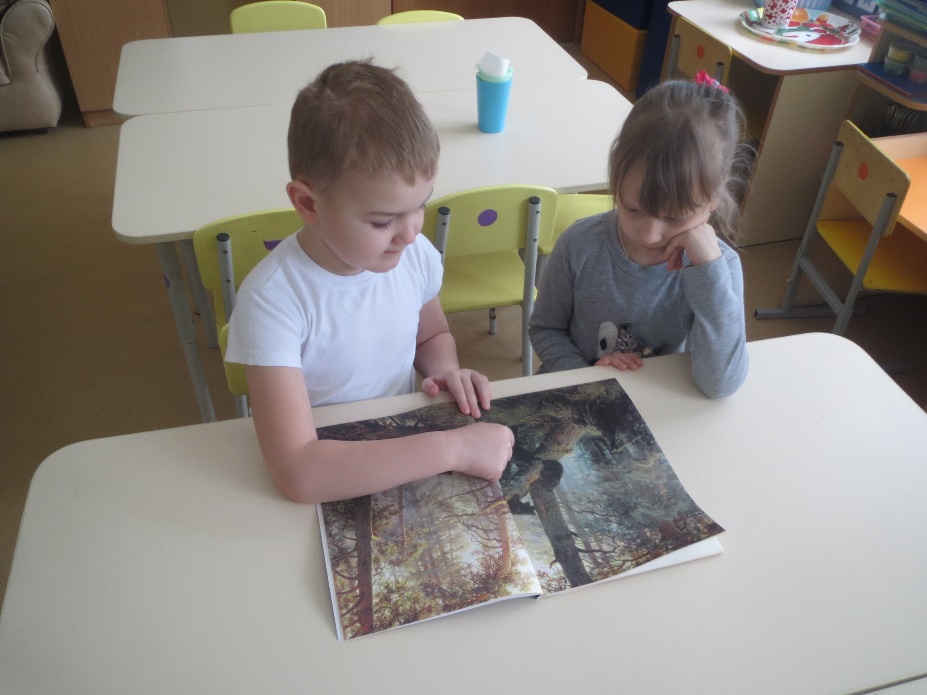 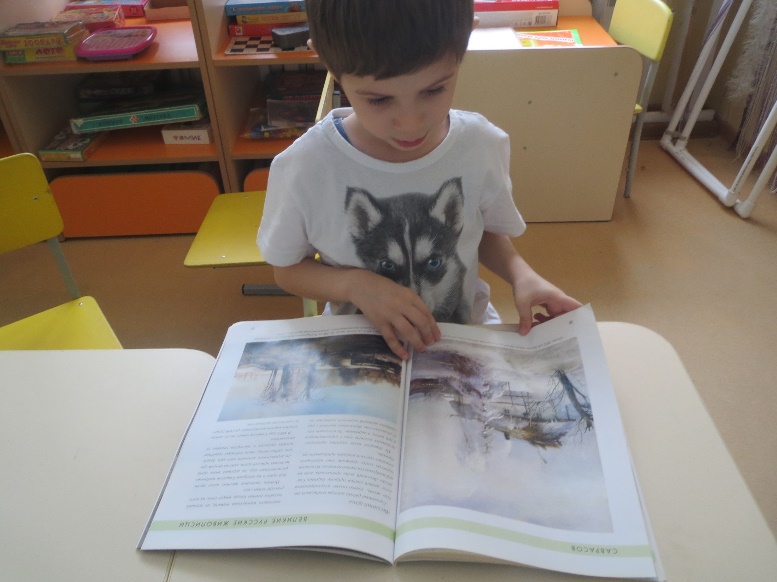 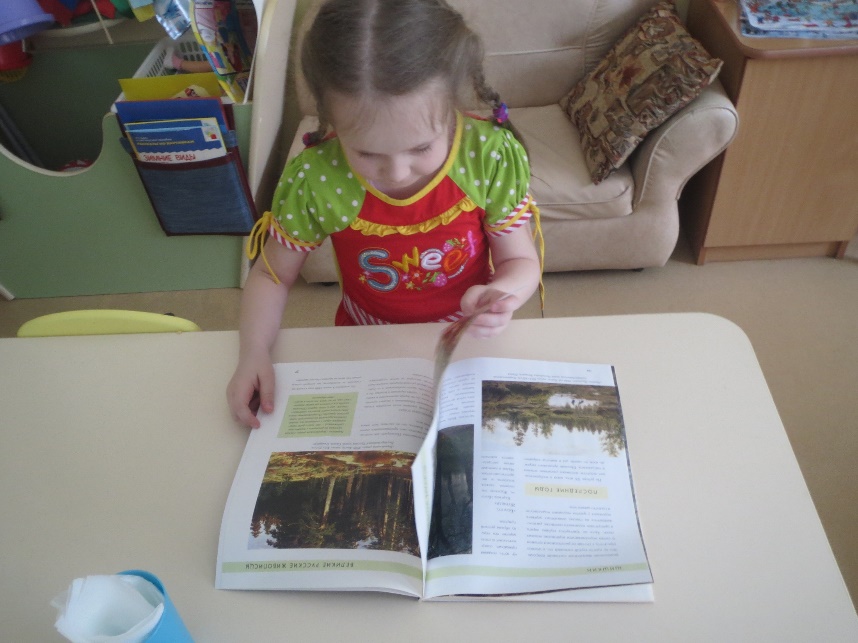 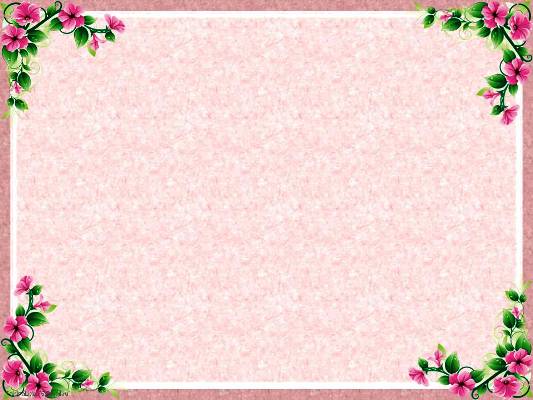 Развивающая предметно – пространственная среда
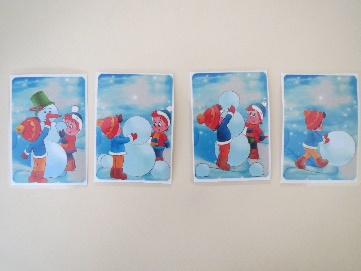 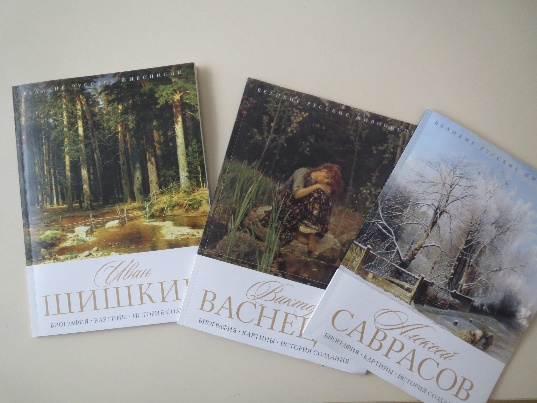 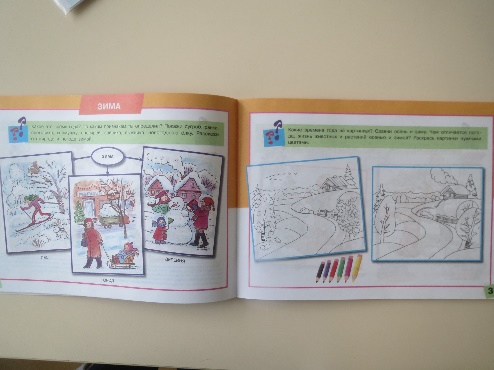 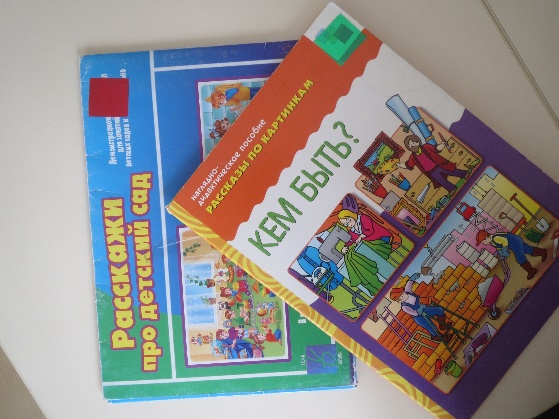 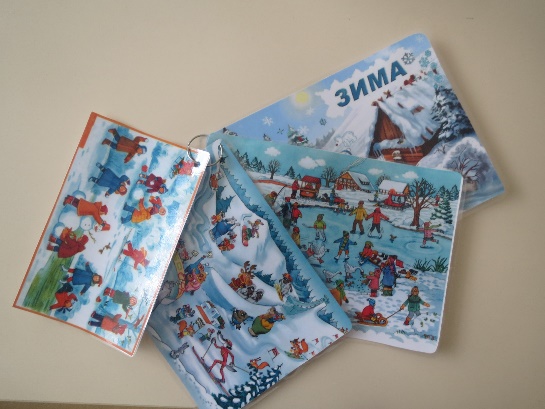 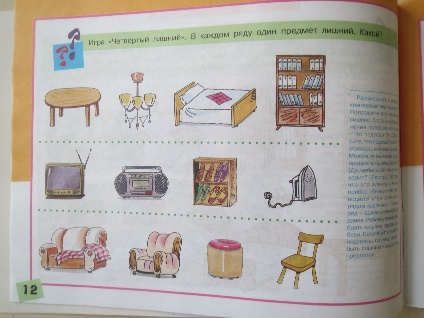 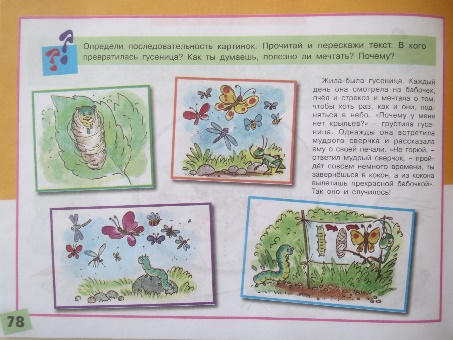 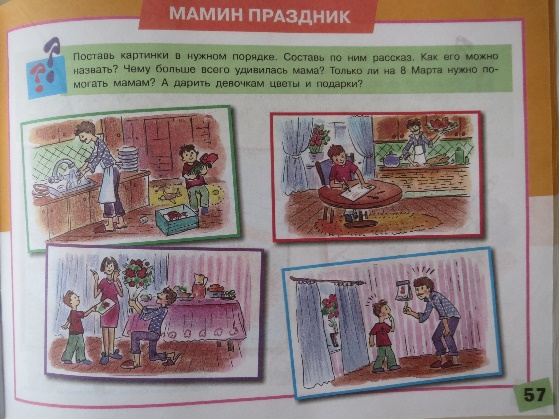 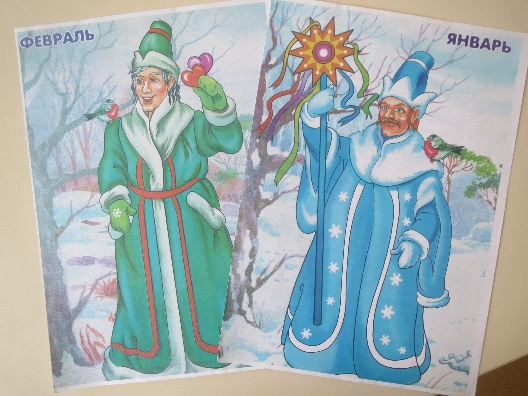 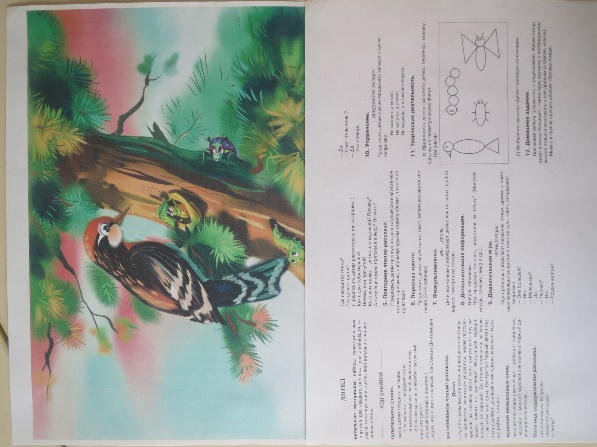 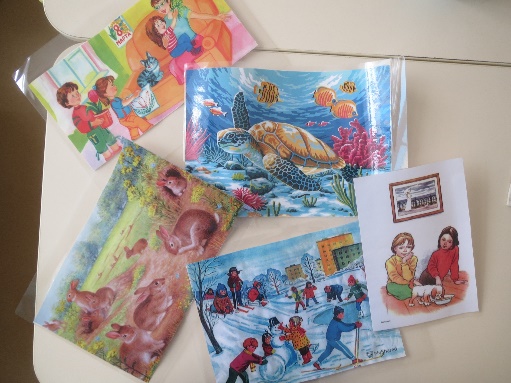 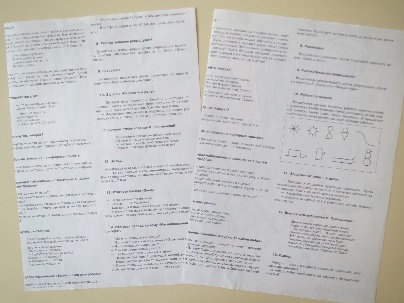 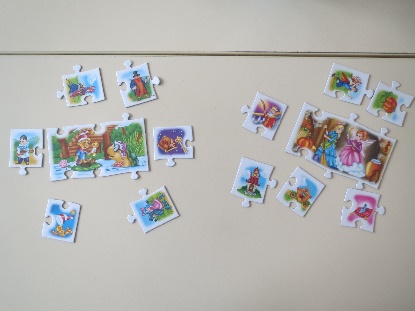 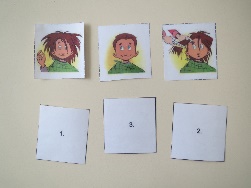 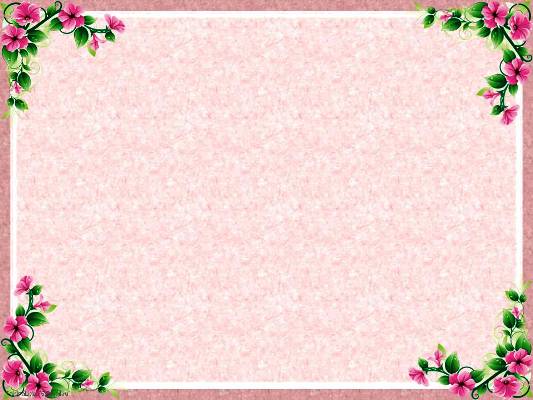 При формировании речевых навыков у детей очень важно развить творческие и мыслительные способности детей, углубить знания об окружающем мире, развить в детях желание творить, изменяя мир к лучшему. Выполнение этих задач возможно через ознакомление детей с искусством, которое положительно воздействует на чувства и разум ребенка, развивает его восприимчивость, эмоциональность.

   Проблема обучения дошкольников творческому рассказыванию становится реально решаемой, если педагог, предъявляя детям новую картину, затем целенаправленно отрабатывает с ними мыслительные операции по анализу картины как целостной системы и изображенных на ней отдельных объектов.

   Главная сложность организации и проведения работы с картиной как с целостной системой с детьми дошкольного возраста  заключается в том, что у них еще не сформированы классификационные и системные умения работы с конкретным объектом. Поэтому необходимо параллельно осуществлять работу в данном направлении с любым (не обязательно со всеми) объектом, изображенным на этой же картине.
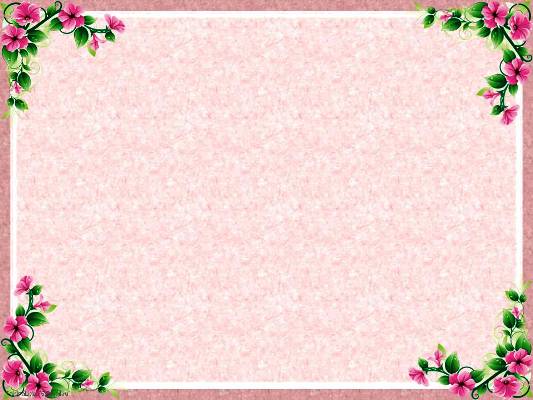 ВЫВОД
Благодаря целенаправленной и систематической работе по обучению рассказывания по картине, у детей: 
Повысился интерес к данному виду речевой деятельности;
В своих высказываниях дети стали более логично и последовательно излагать свои мысли;
Появилась уверенность и самостоятельность в составлении рассказов.
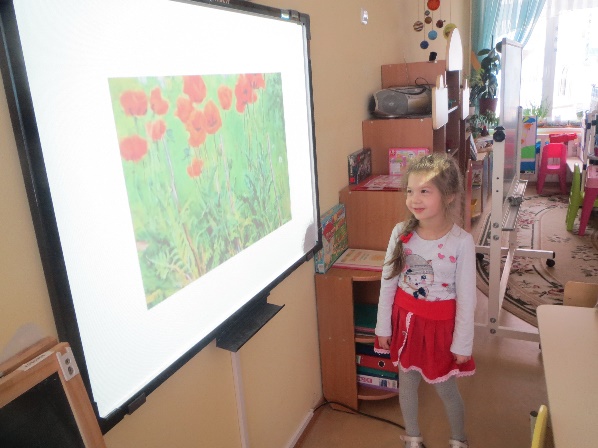 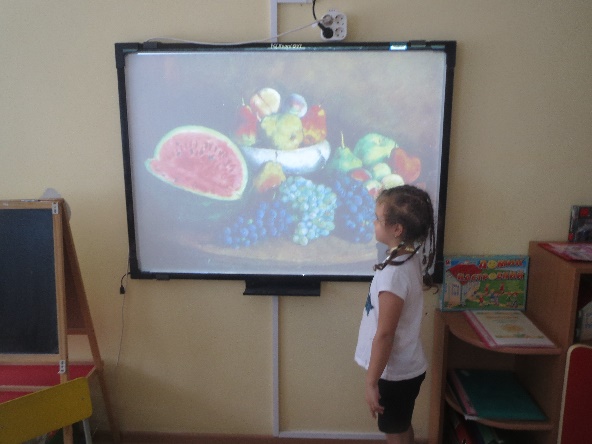